ПРЕДВЫБОРНАЯ АГИТАЦИЯ 
НА ВЫБОРАХ В ОРГАНЫ МЕСТНОГО САМОУПРАВЛЕНИЯ
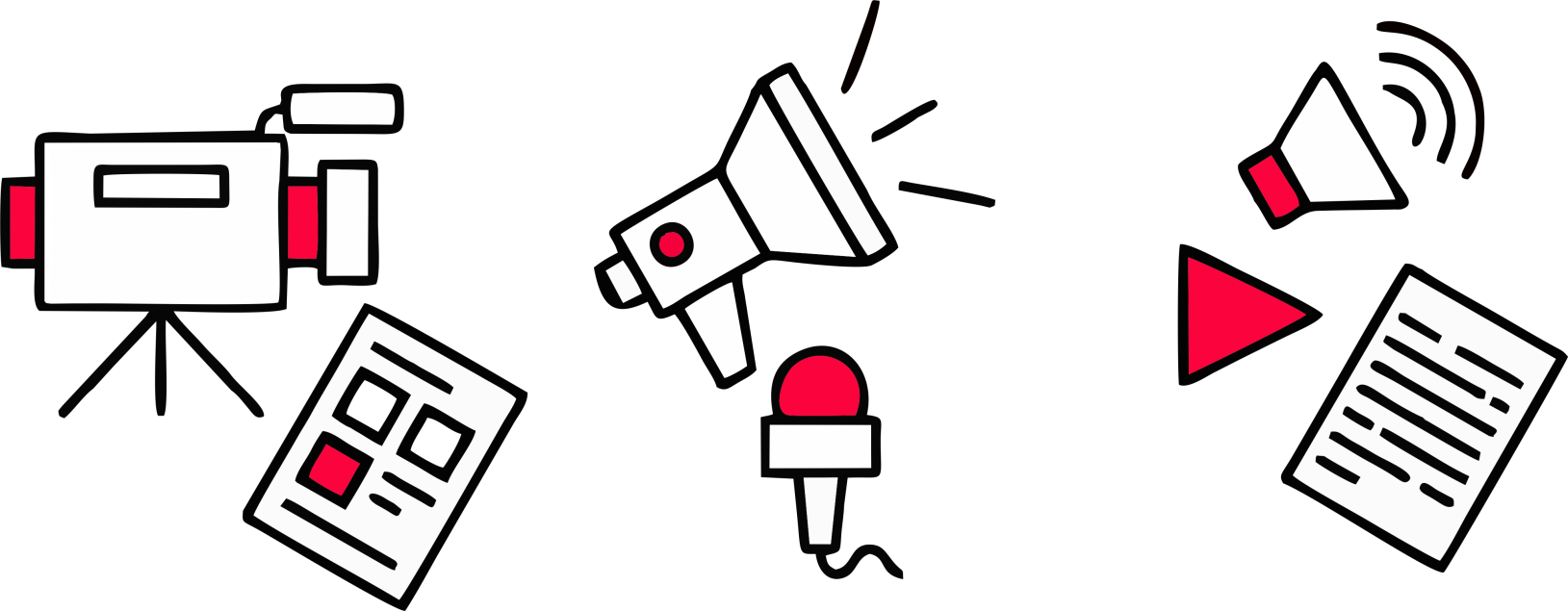 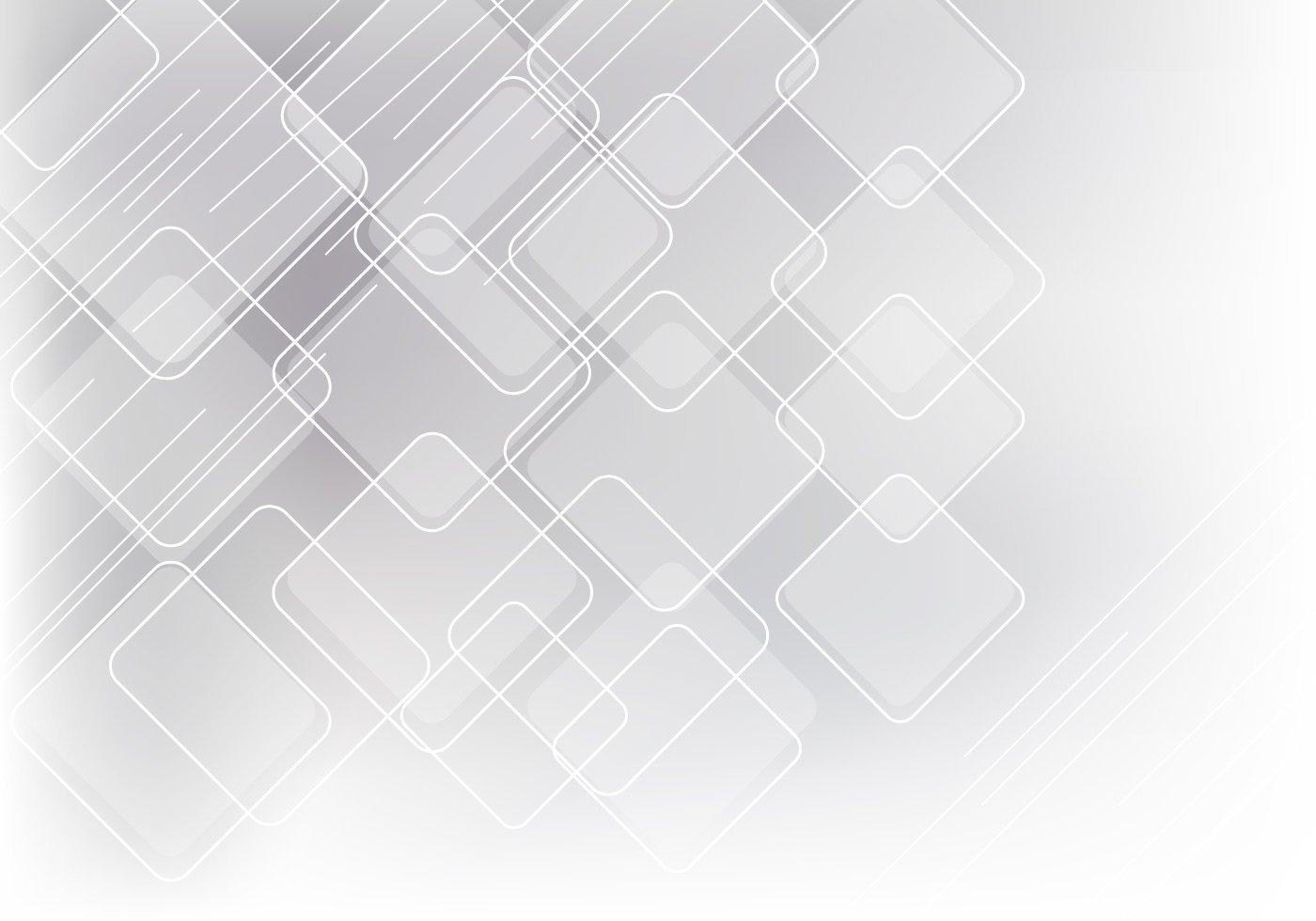 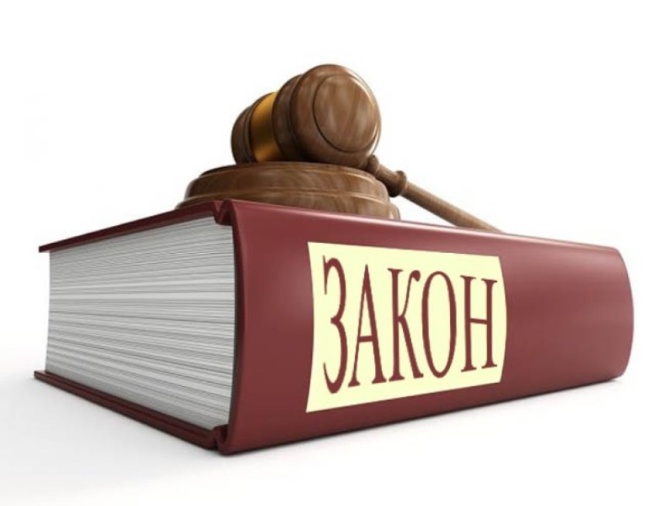 НОРМАТИВНАЯ
БАЗА
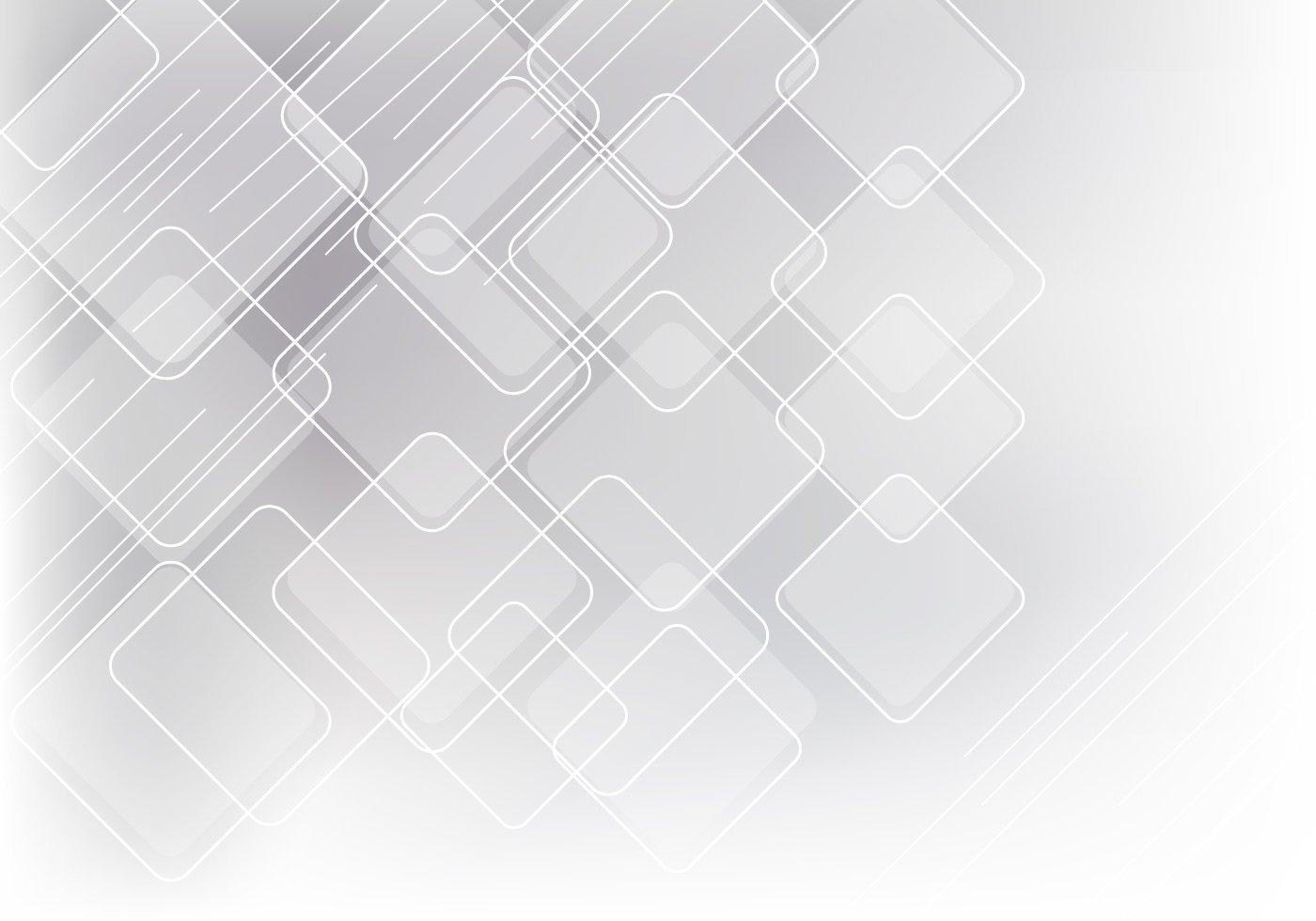 НОРМАТИВНАЯ БАЗА
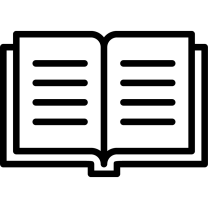 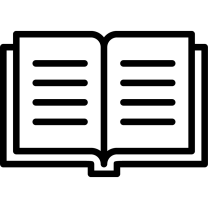 Закон Республики Хакасия 
65-ЗРХ
Федеральный 
закон 67-ФЗ
Глава 6
статьи 37-42
Глава VII
статьи 48-56
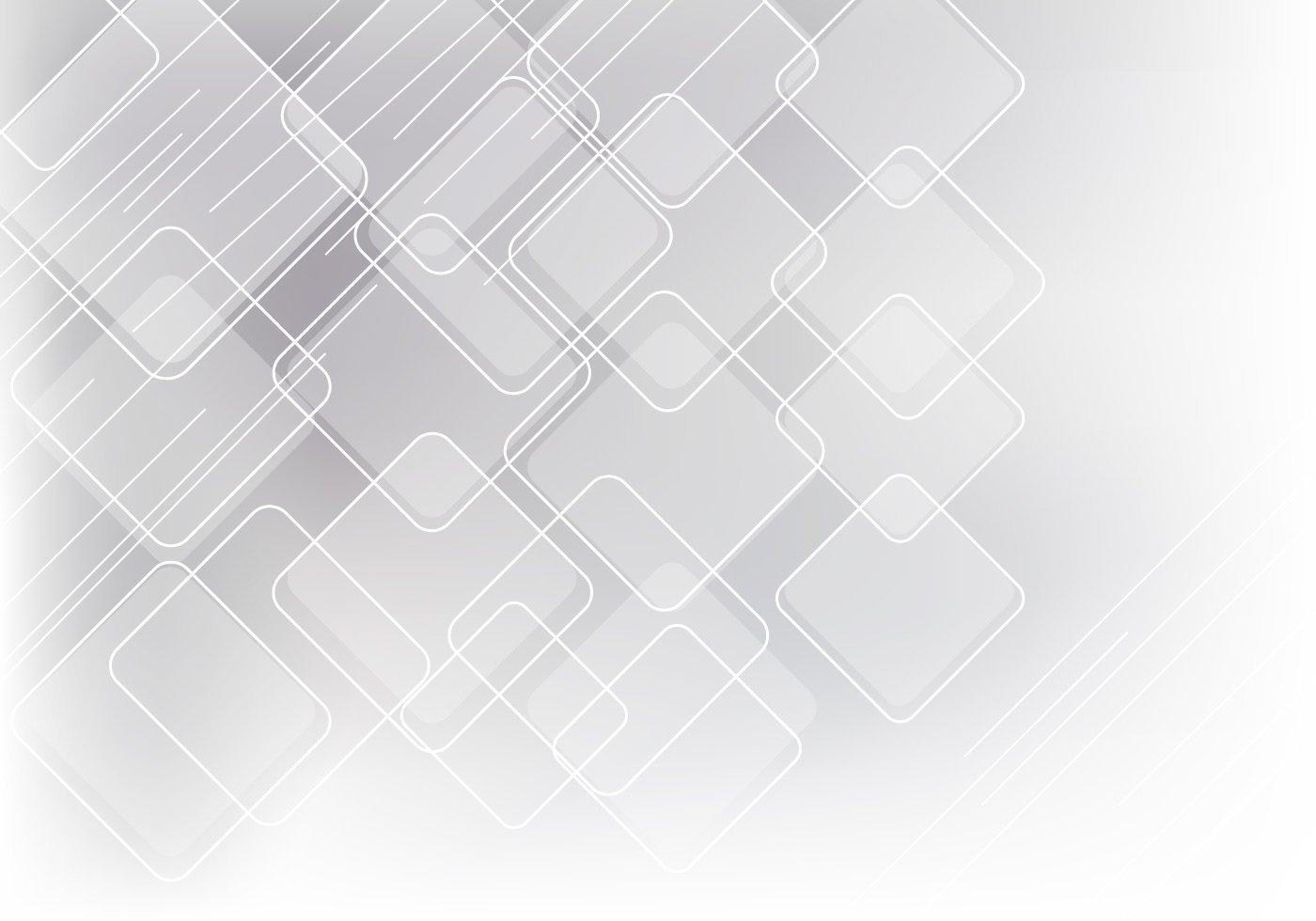 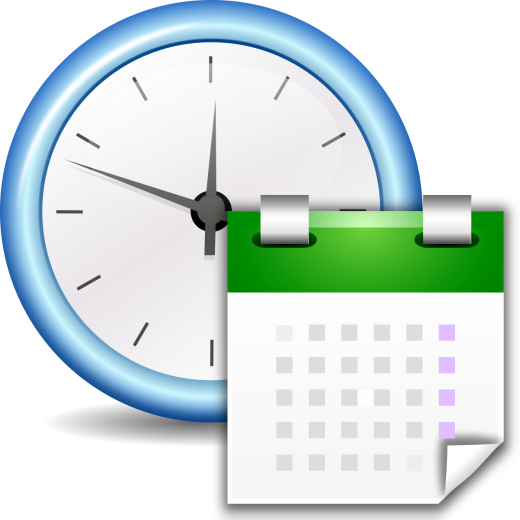 ПЕРИОД
ПРЕДВЫБОРНОЙ
АГИТАЦИИ
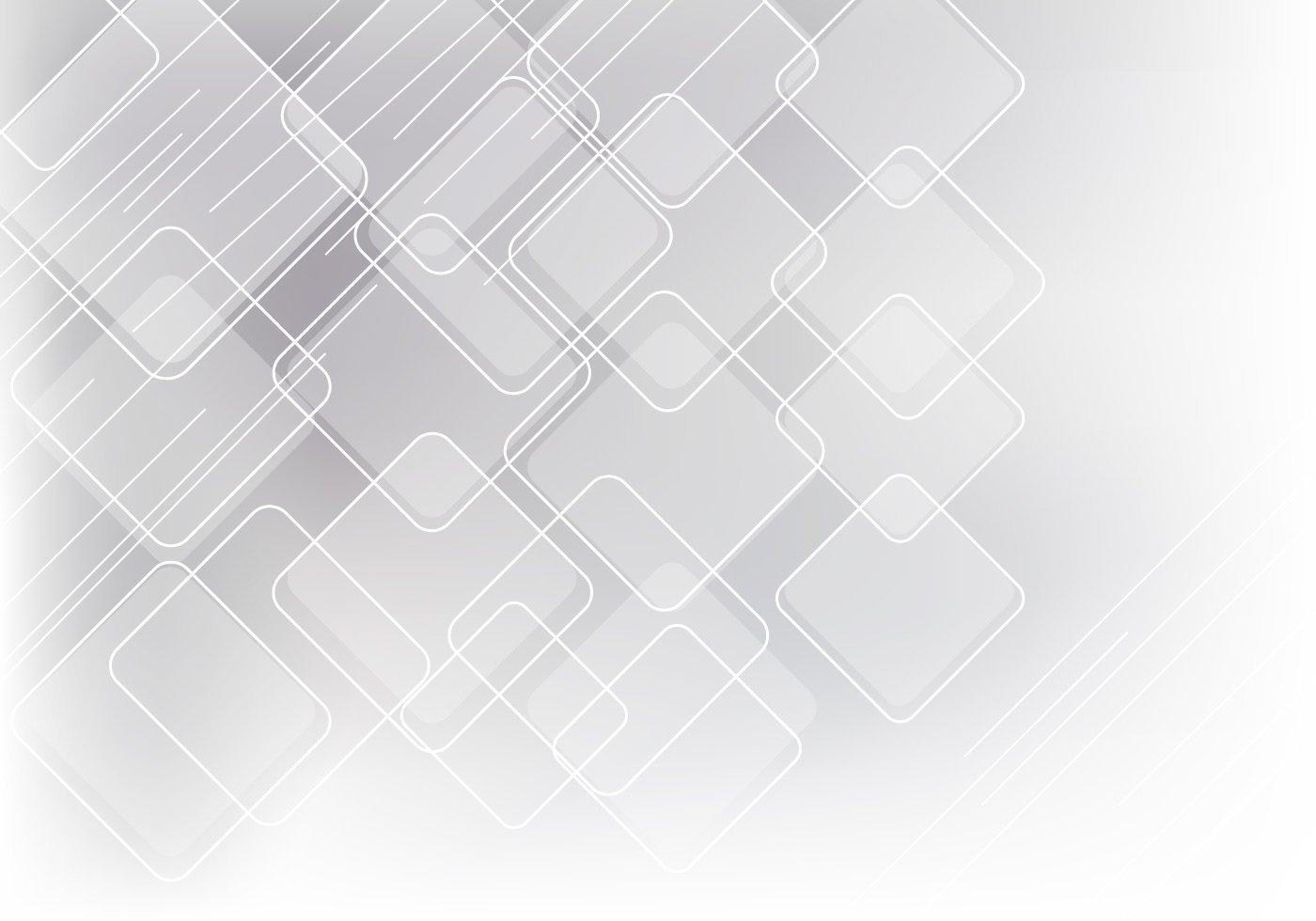 ОБЩИЙ СРОК ПРЕДВЫБОРНОЙ АГИТАЦИИ
Предвыборная агитация - деятельность, осуществляемая в период избирательной кампании

Избирательная кампания начинается со дня опубликования решения 
о назначении выборов
Дата 
опубликования 
решения
Дни голосования
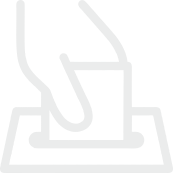 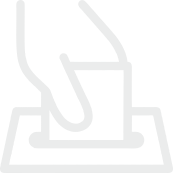 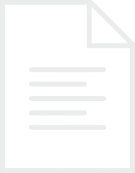 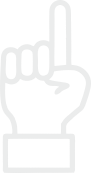 С 10 августа -
агитация в СМИ
Общий период предвыборной агитации
С 00:00 06 сентября
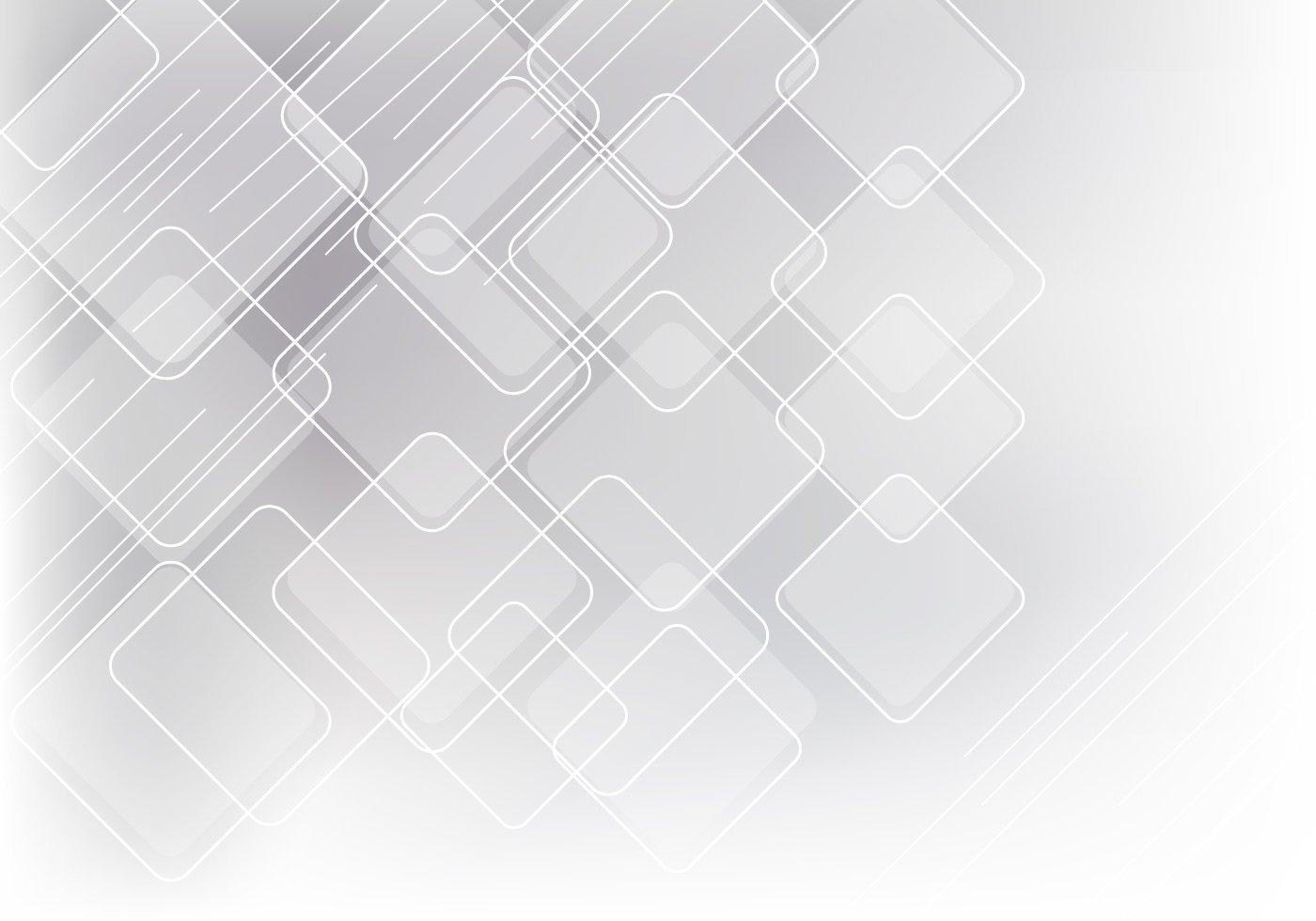 НАЧАЛО НЕПОСРЕДСТВЕННОЙ АГИТАЦИИ КАНДИДАТА
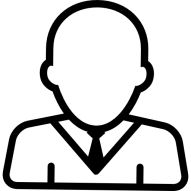 со дня представления кандидатом в ТИК заявления о согласии баллотироваться и до ноля часов по местному времени 06 сентября 2022 года
Кандидат, выдвинутый
непосредственно
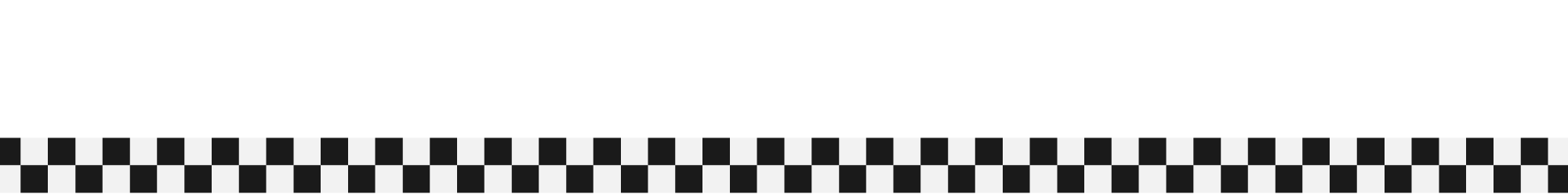 Кандидат, выдвинутый
партией в списке кандидатов по одномандатному  (многомандатному) избирательному округу
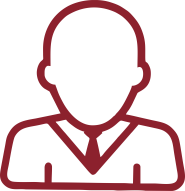 со дня принятия решения о выдвижении кандидатов, списка кандидатов и до ноля часов по местному времени 06 сентября 2022 года
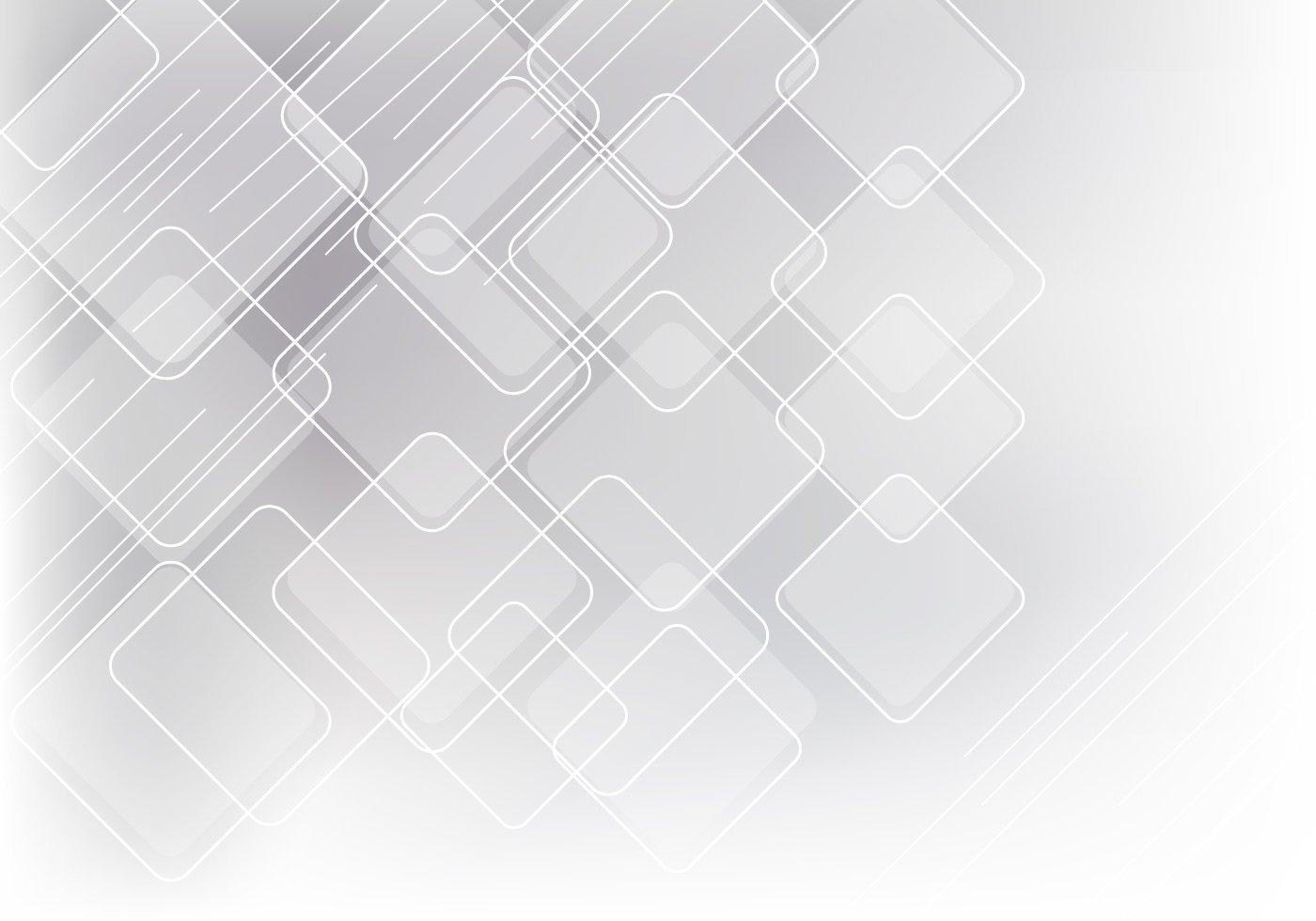 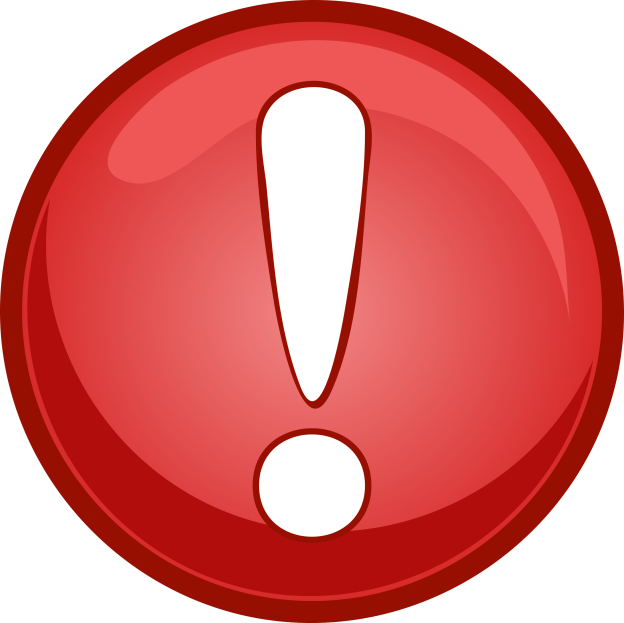 ПРИЗНАКИ
ПРЕДВЫБОРНОЙ
АГИТАЦИИ
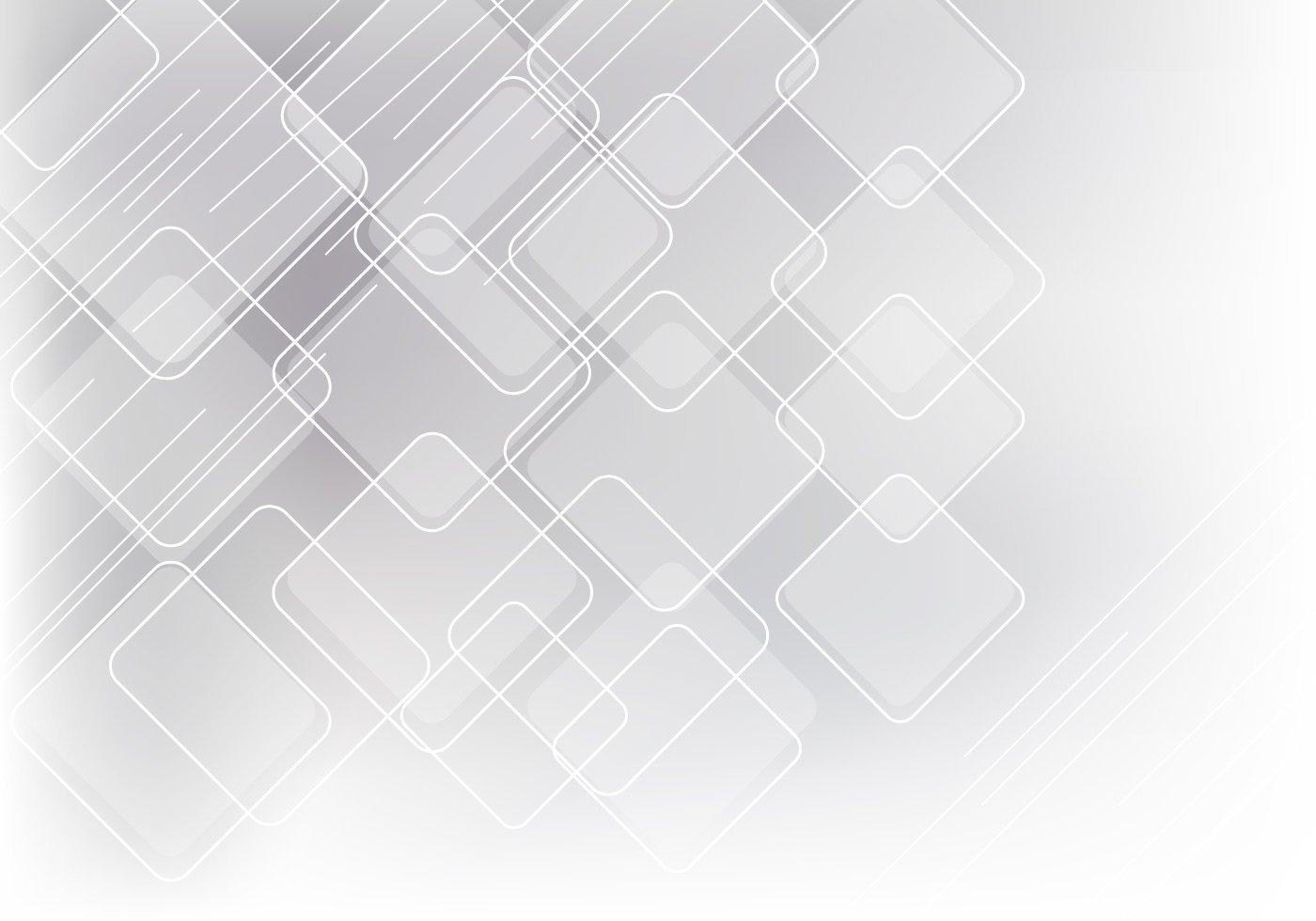 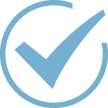 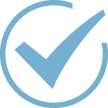 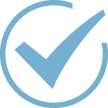 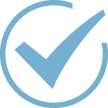 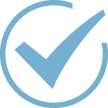 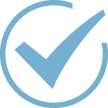 Призывы голосовать за или против кандидата
Распространение информации с преобладающими сведениями о кандидате в сочетании с позитивными и негативными комментариями
Выражение предпочтения какому-либо кандидату, в частности указание, за какого кандидата будет голосовать избиратель
Распространение информации, не связанной с профессиональной деятельностью кандидата
Описание возможных последствий в случае победы или проигрыша кандидата
Деятельность способствующая созданию «+» или «-» отношения избирателей к кандидату
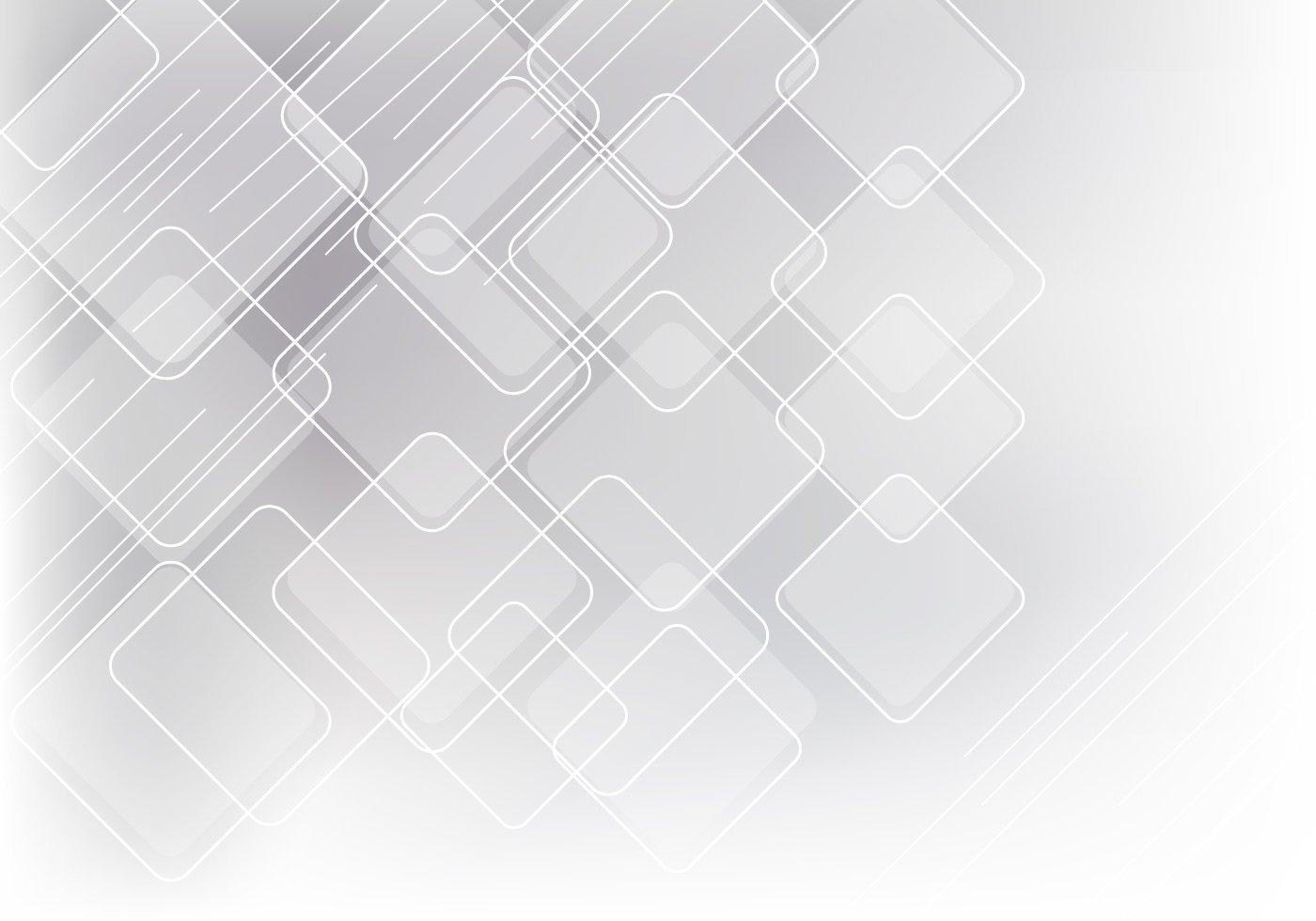 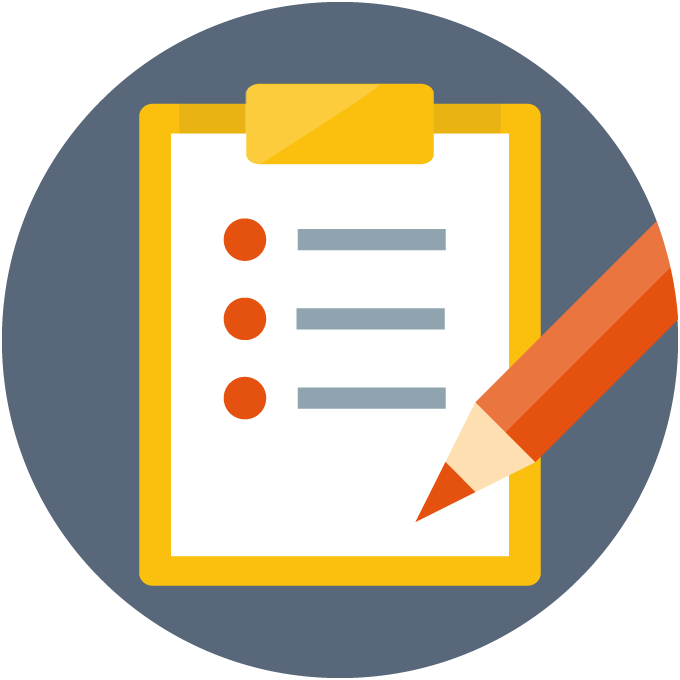 ПРАВИЛА
ПРОВЕДЕНИЯ
ПРЕДВЫБОРНОЙ
АГИТАЦИИ
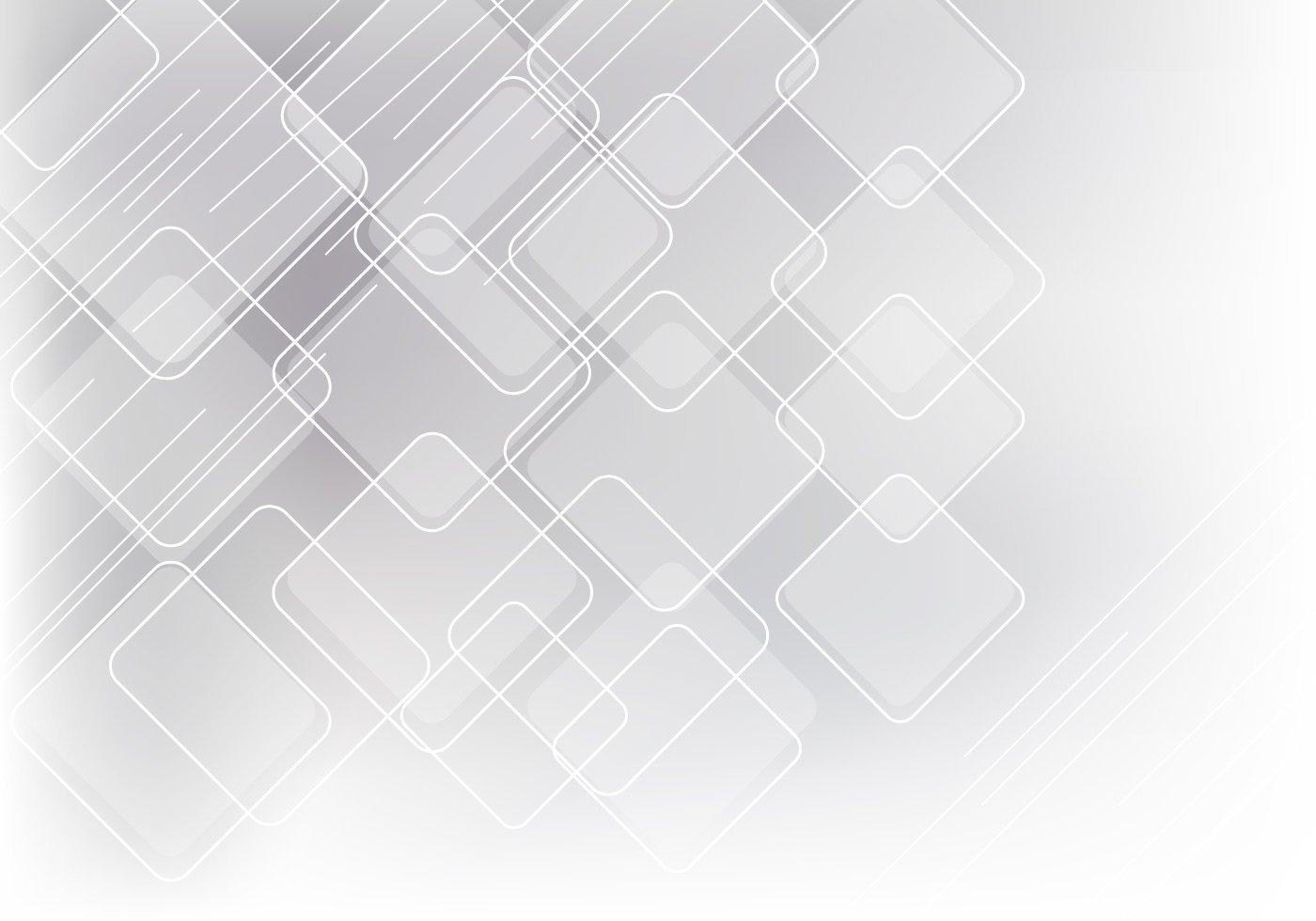 ЗАПРЕЩЕНО ПРОВОДИТЬ ПРЕДВЫБОРНУЮ АГИТАЦИЮ
федеральным органам государственной власти, органам государственной власти субъектов Российской Федерации, иным государственным органам, органам местного самоуправления
лицам, замещающим государственные или выборные муниципальные должности, государственным и муниципальным служащим, лицам, являющимся членами органов управления организаций независимо от формы собственности при исполнении ими своих должностных или служебных обязанностей
Указание в агитационном материале должности такого лица не является нарушением настоящего запрета
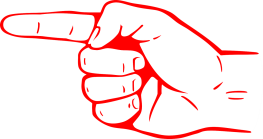 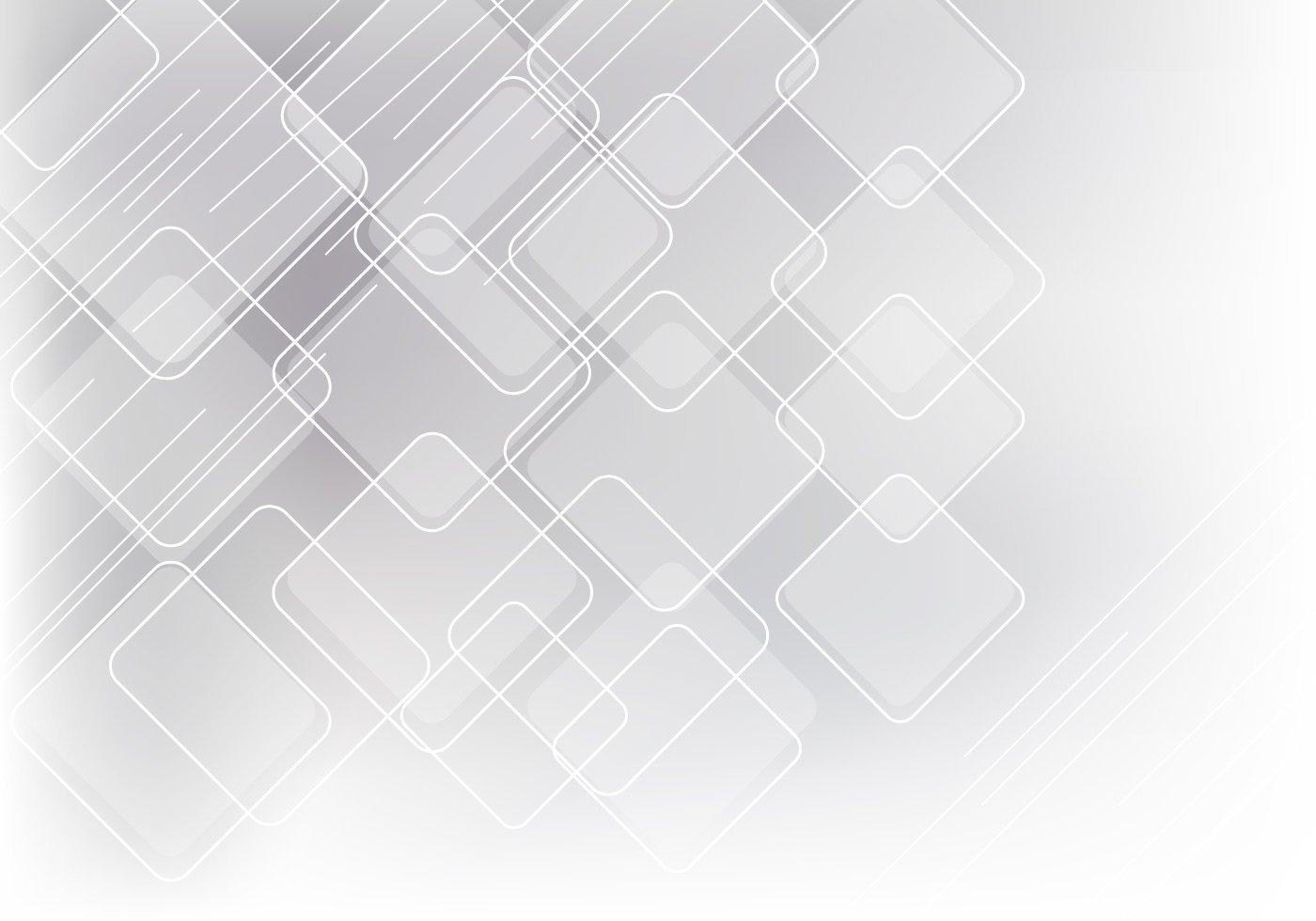 ЗАПРЕЩЕНО ПРОВОДИТЬ ПРЕДВЫБОРНУЮ АГИТАЦИЮ
воинским частям, военным учреждениям и организациям
благотворительным и религиозным организациям, учрежденным ими организациям, а также членам и участникам религиозных объединений при совершении обрядов и церемоний
избирательным комиссиям, членам комиссий с правом решающего голоса
представителям организаций, осуществляющих выпуск средств массовой информации, и представителям редакций сетевых изданий при осуществлении ими профессиональной деятельности
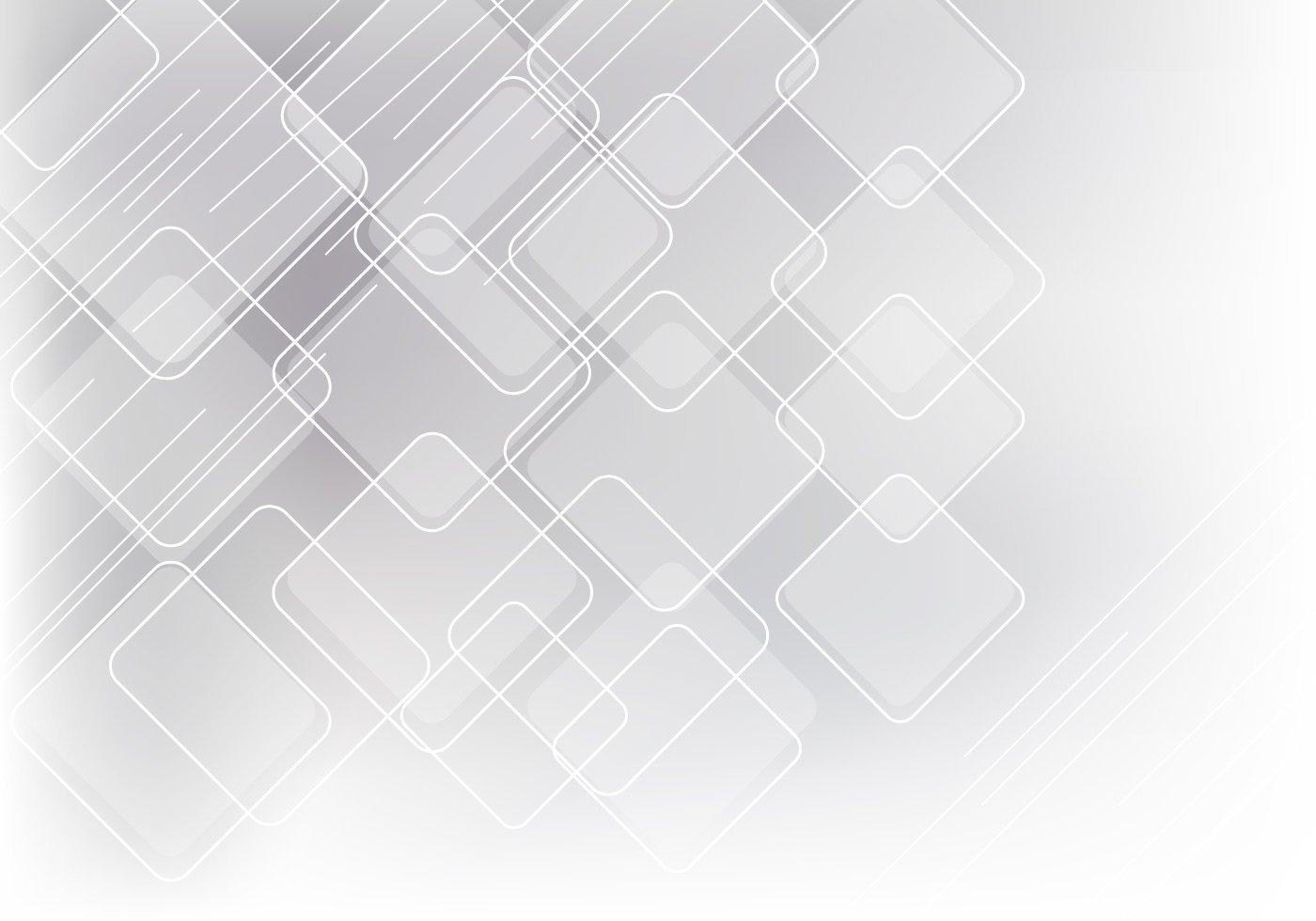 ЗАПРЕЩЕНО ПРОВОДИТЬ ПРЕДВЫБОРНУЮ АГИТАЦИЮ
лицам, в отношении которых решением суда в период проводимой избирательной кампании установлен факт нарушения Федерального закона «О противодействии экстремисткой деятельности»
иным лицам, указанным в п. 7 ст. 48 67-ФЗ
Лицам, замещающим государственные или выборные муниципальные должности, запрещается проводить предвыборную агитацию на каналах организаций телерадиовещания и в периодических печатных изданиях, за исключением случаев, если указанные лица зарегистрированы в качестве кандидатов в депутаты или на выборные должности
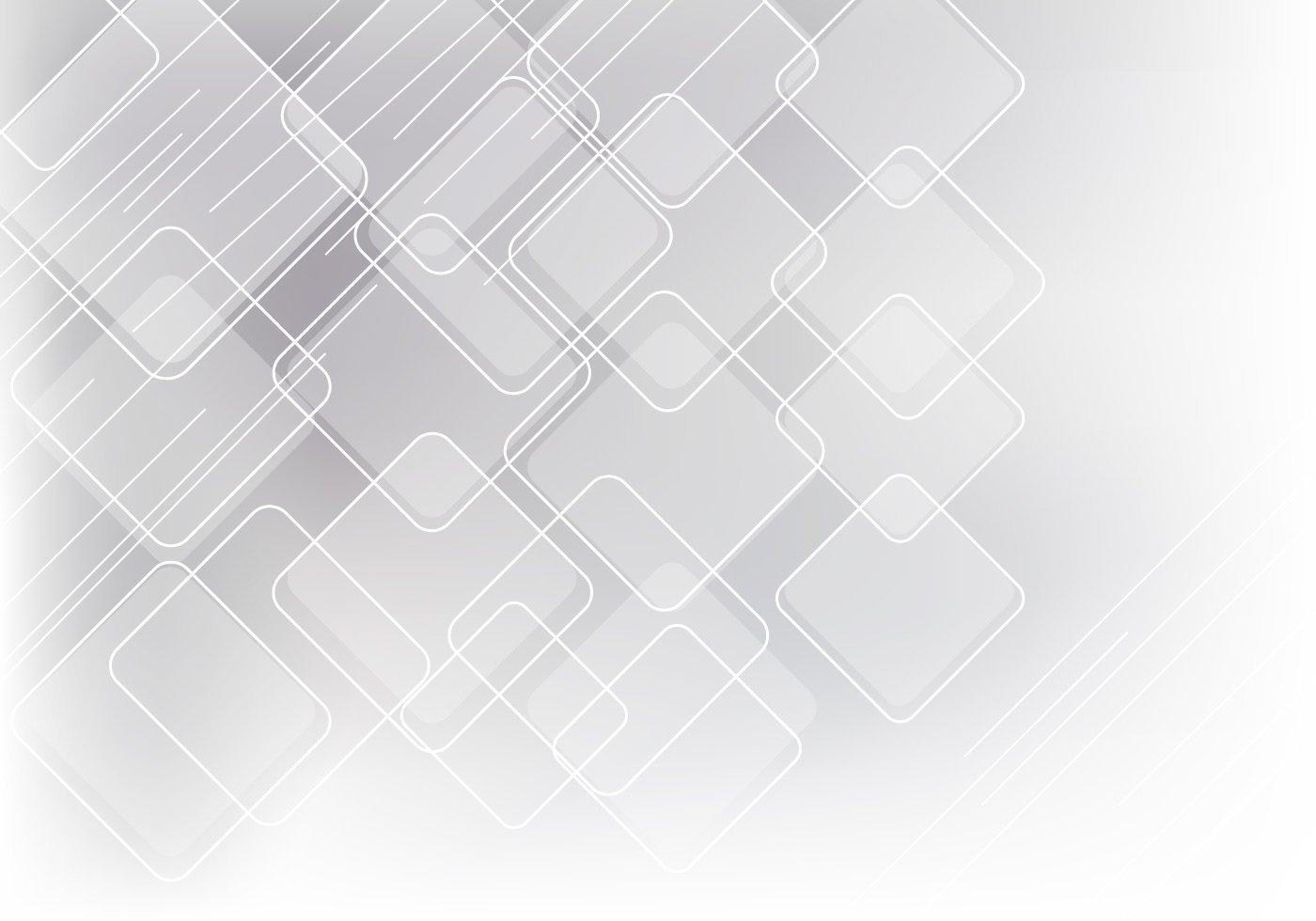 ЗАПРЕЩЕНО
Привлекать к предвыборной агитации лиц, не достигших на день голосования возраста 18 лет
Использовать в агитационных материалах изображения иных физических лиц
Использовать в агитационных материалах высказываний физических лиц о кандидате без письменного согласия данных лиц
Согласие не требуется в случае:
а) использования избирательным объединением на соответствующих выборах высказываний выдвинутых им кандидатов;
б) использования обнародованных высказываний о кандидатах с указанием даты (периода времени) обнародования таких высказываний и наименования СМИ, в котором они были обнародованы;
в) цитирования высказываний об избирательном объединении, о кандидате, обнародованных на соответствующих выборах иными избирательными объединениями, кандидатами в своих агитационных материалах, изготовленных и распространенных в соответствии с законом
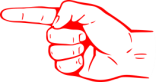 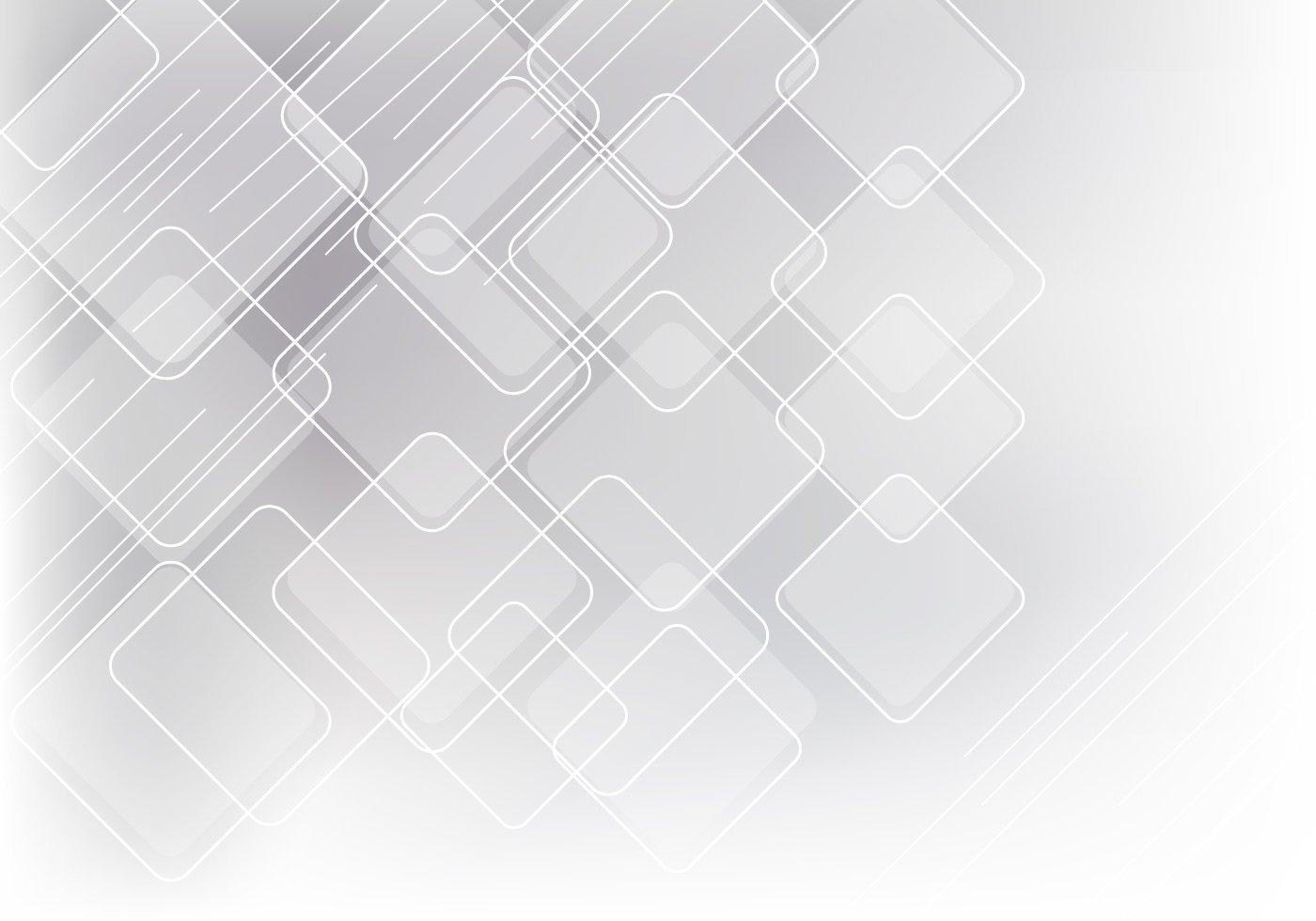 ЗАПРЕЩЕНО
Призывать к совершению деяний, предусмотренных Федеральным законом «О противодействии экстремисткой деятельности»
Злоупотреблять свободой массовой информации
Нарушать интеллектуальную собственность
Осуществлять подкуп избирателей
Проводить лотереи и иные основанные на риске игры, в которых выигрыш призов или участие в их розыгрыше зависит от итогов голосования, либо которые иным образом связаны с выборами
Заниматься благотворительной деятельностью
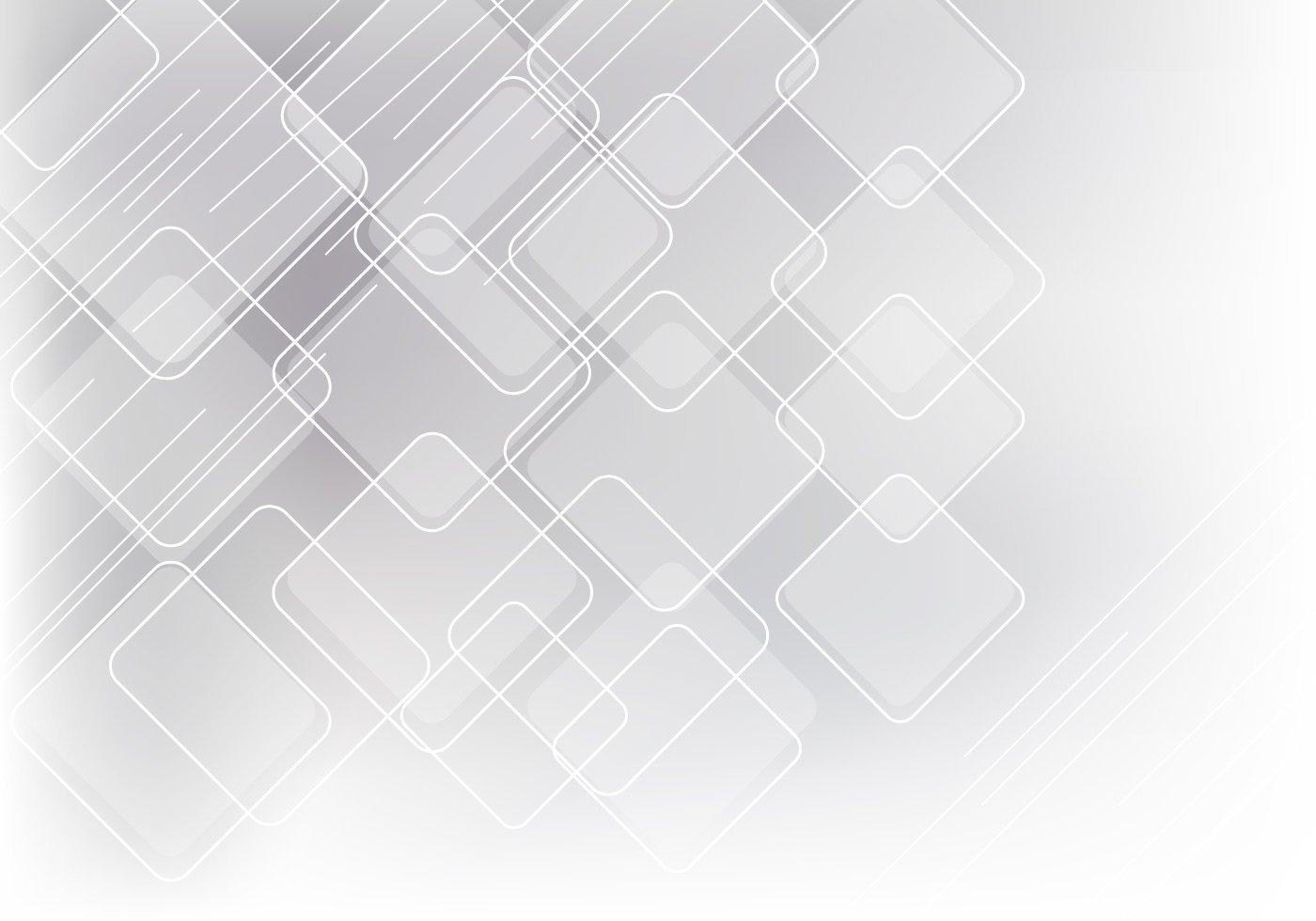 ЗАПРЕЩЕНО
Призывать к совершению деяний, предусмотренных Федеральным законом «О противодействии экстремисткой деятельности»
Злоупотреблять свободой массовой информации
Нарушать интеллектуальную собственность
Осуществлять подкуп избирателей
Проводить лотереи и иные основанные на риске игры, в которых выигрыш призов или участие в их розыгрыше зависит от итогов голосования, либо которые иным образом связаны с выборами
Заниматься благотворительной деятельностью
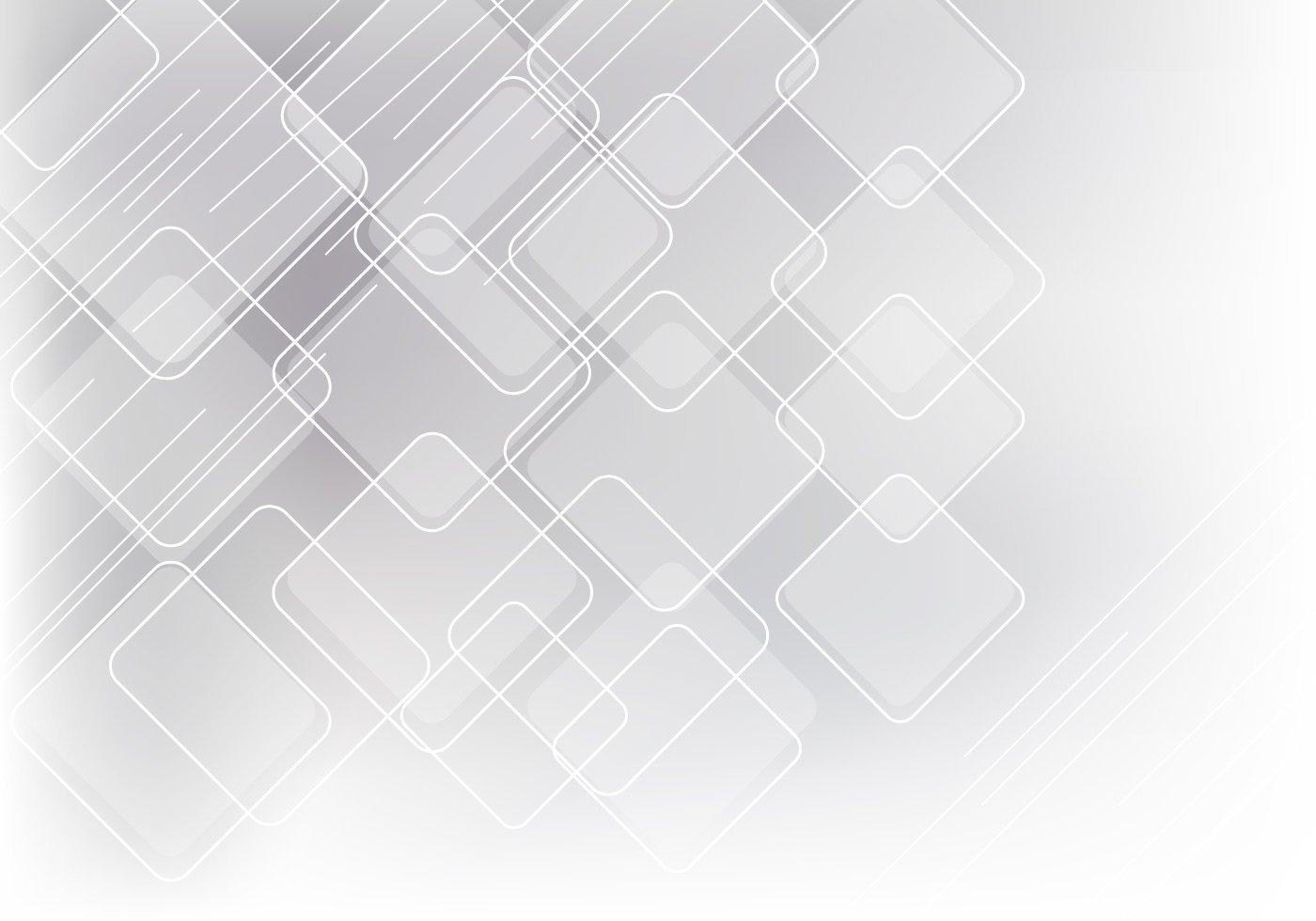 ЗАПРЕЩЕНО
Наличие в агитационных материалах коммерческой рекламы
Оплата рекламы коммерческой и иной не связанной с выборами деятельности с использованием фамилии или изображения кандидата в период выборов осуществляется только за счет средств соответствующего избирательного фонда.

В день голосования и в день, предшествующий дню голосования, такая реклама, в том числе оплаченная за счет средств соответствующего избирательного фонда,, не допускается.

На этих же условиях могут размещаться объявления (иная информация) о связанной с выборами деятельности кандидата при условии указания в объявлении (иной информации) сведений, из средств избирательного фонда какого кандидата оплачено их размещение
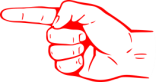 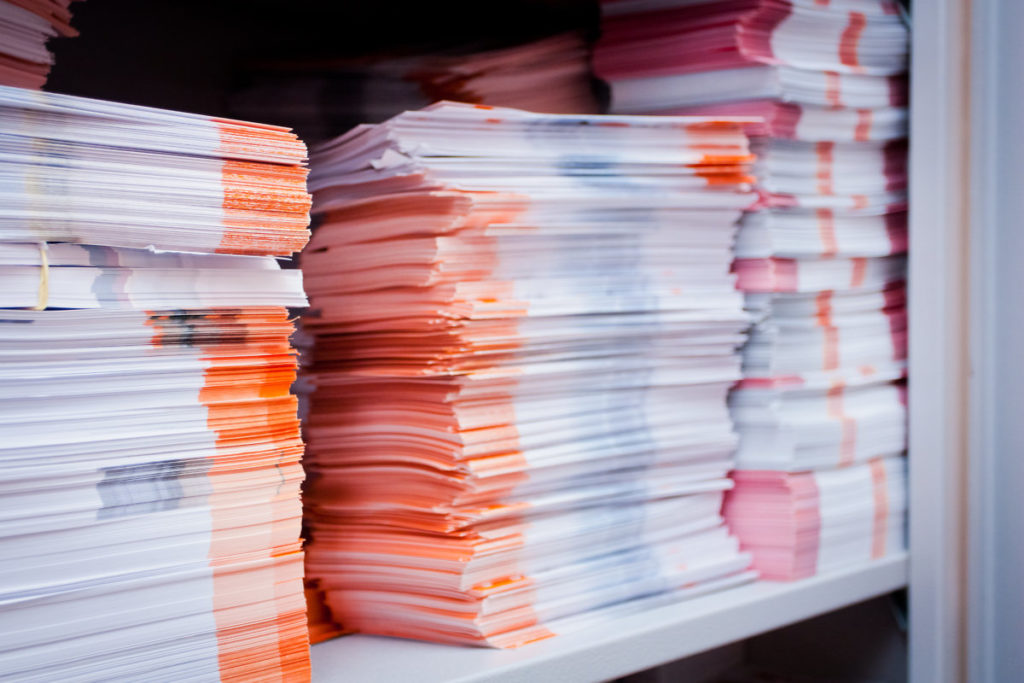 Порядок оформления и представления агитационных материалов 
в избирательную комиссию
ПОРЯДОК ОФОРМЛЕНИЯ И ПРЕДСТАВЛЕНИЯ
АГИТАЦИОННЫХ МАТЕРИАЛОВ 
В ИЗБИРАТЕЛЬНУЮ КОМИССИЮ
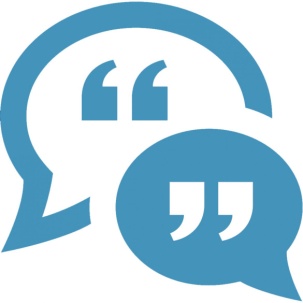 Ст. 50, п. 11.1
Копия агитационного материала, предназначенного для размещения на каналах организаций, осуществляющих телерадиовещание, в периодических печатных изданиях, после направления (передачи) агитационного материала в указанную организацию, редакцию периодического печатного издания и до начала его распространения представляется зарегистрированным кандидатом, избирательным объединением в соответствующую избирательную комиссию вместе с информацией о том, изображение какого кандидата (каких кандидатов) использовано в соответствующем агитационном материале (в случае использования изображений кандидата (кандидатов) в агитационном материале)
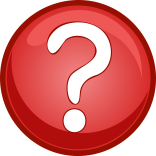 Что представляется?
Копия агитационного материала, предназначенного для размещения на каналах организаций, осуществляющих телерадиовещание, в периодических печатных изданиях
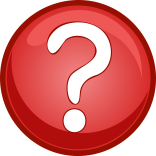 Когда представляется?
После направления (передачи) агитационного материала в организацию телерадиовещания, редакцию периодического печатного издания и до начала его распространения
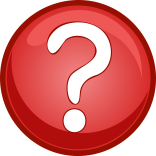 Куда представляется?
В ТИК, организующую выборы
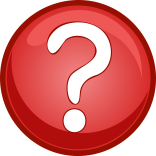 Что еще
представляется?
Информация о том, изображение какого кандидата (каких кандидатов) использовано соответствующем агитационном материале, в если таковые есть
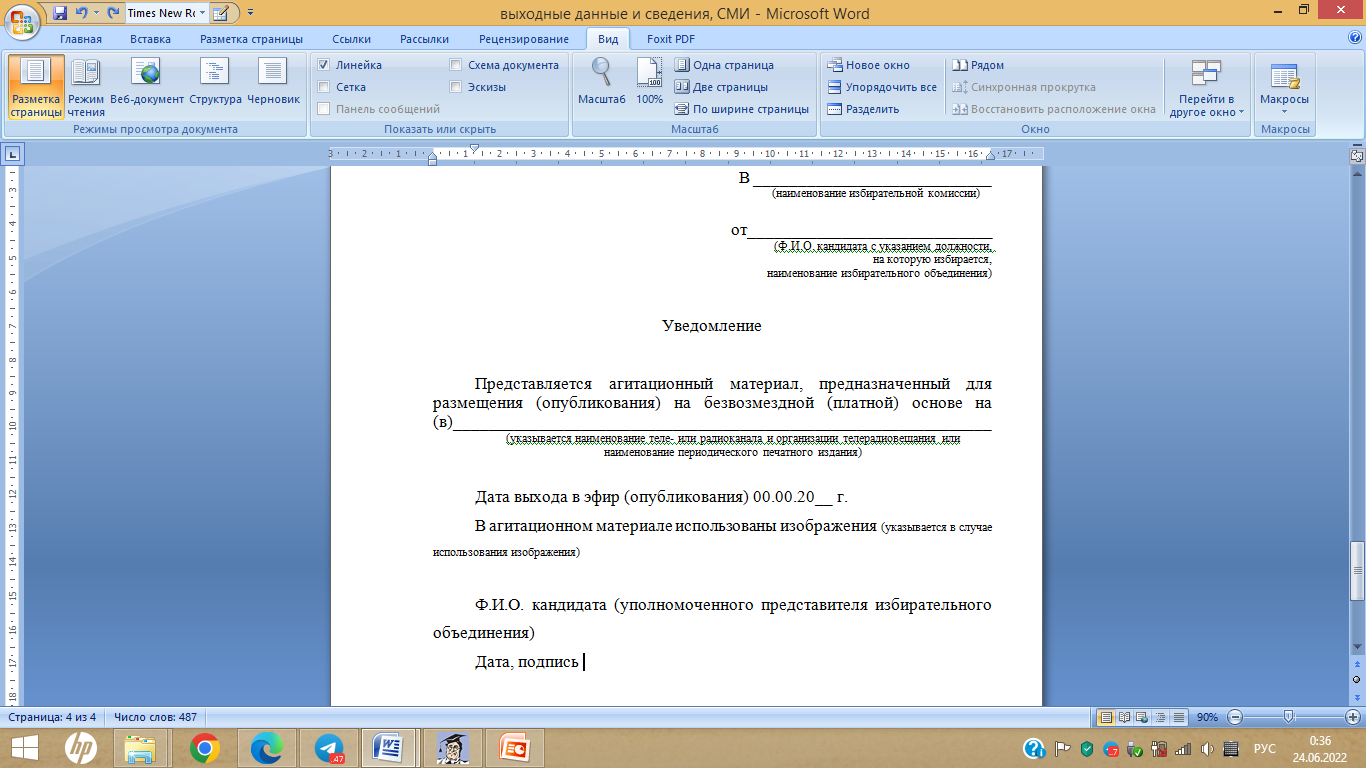 Печатные, аудиовизуальные, иные агитматериалы
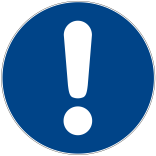 Все печатные и аудиовизуальные материалы должны иметь выходные данные
Информация об изготовителе
Информация о заказчике
Дата изготовления, тираж
Указание об оплате изготовления за счет средств соответствующего избирательного фонда
Печатные, аудиовизуальные, иные агитматериалы
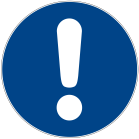 Информация об изготовителе
Полиграфическая 
организация
Индивидуальный 
предприниматель
Изготовитель: 
ООО «Буква», Республика Хакасия, г. Абакан, ул. Вторая, 100, ИНН 000000000000
Изготовитель:
Индивидуальный предприниматель Петров Анатолий Петрович, Республика Хакасия, 
г. Абакан
Печатные, аудиовизуальные, иные агитматериалы
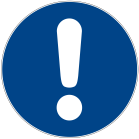 Информация об изготовителе
Материал, изготовленный на собственном оборудовании
Кандидат
Избирательное 
объединение
Изготовитель: 
Иванов Иван Иванович, Республика Хакасия, р.п. Усть-Абакан. Изготовлено на собственном оборудовании
Изготовитель: 
Региональное отделение политической партии «Наша партия», Республика Хакасия, г. Абакан, ул. Третья, 90, ИНН 000000000000. Изготовлено на собственном оборудовании
Печатные, аудиовизуальные, иные агитматериалы
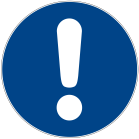 Информация о заказчике
Кандидат
Избирательное 
объединение
Заказчик:
Иванов Иван Иванович, кандидат на должность главы Н-ского района
Заказчик:
Региональное отделение политической партии «Наша партия»
Печатные, аудиовизуальные, иные агитматериалы
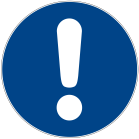 Тираж и дата изготовления
Печатный 
агитматериал
Аудиовизуальный
агитматериал
Тираж – 100 экз. 
Дата изготовления – 12.08.2022 года
Тираж – 1 экз*. 
Дата изготовления – 12.08.2022 года

* Тираж может быть указан 1 или по количеству социальных сетей, мест, где он будет транслироваться
Печатные, аудиовизуальные, иные агитматериалы
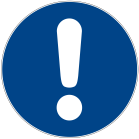 Указание об оплате за счет средств соответствующего избирательного фонда
Кандидат
Избирательное 
объединение
Изготовление оплачено из средств избирательного фонда кандидата Иванова И.И. на должность главы Н-ского района
Изготовление оплачено из средств избирательного фонда регионального отделения политической партии «Наша партия»
Печатные, аудиовизуальные, иные агитматериалы
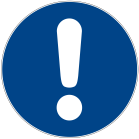 Выходные данные в аудиовизуальных агитматериалах
Видеоролик
В бегущей строке, в последнем кадре
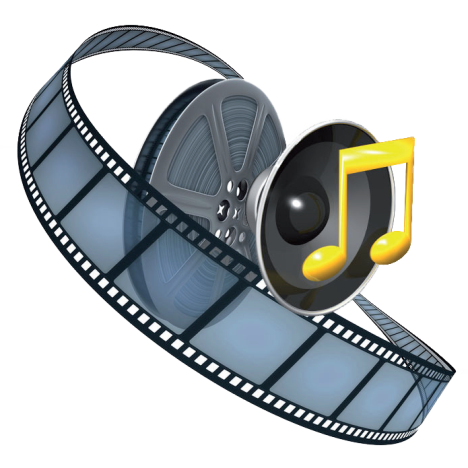 Аудиоролик
Быстрое прочтение
Печатные, аудиовизуальные, иные агитматериалы
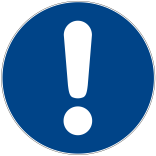 Все печатные, аудиовизуальные и иные агитматериалы перед началом распространения должны быть представлены в соответствующую избирательную комиссию
Печатные, аудиовизуальные
Иные
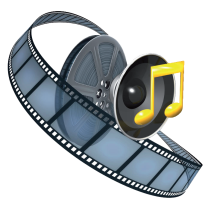 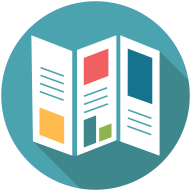 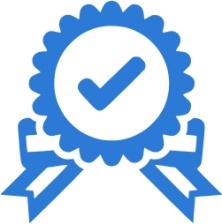 Экземпляр или копия
Экземпляр, фотография или копия
Печатные, аудиовизуальные, иные агитматериалы
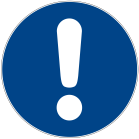 Уведомление со сведениями об изготовителе  
и заказчике
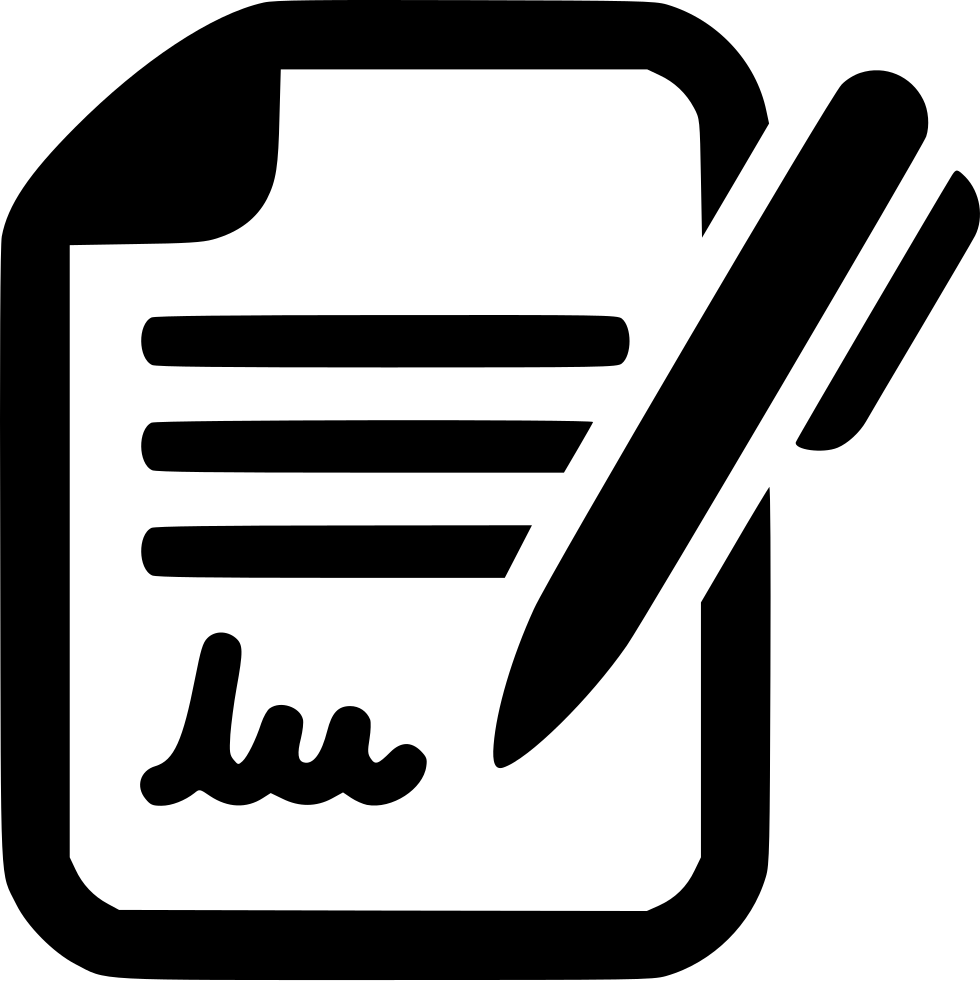 Вид агитматериала: печатный, аудиовизуальный, иной
Разновидность: листовка, баннер, плакат, буклет, календарь, видеоролик, заставка, значок и т.д.
Предназначенный для распространения в сети Интернет
Тираж
Печатные, аудиовизуальные, иные агитматериалы
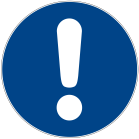 Уведомление со сведениями об изготовителе  
и заказчике
Сведения об изготовителе
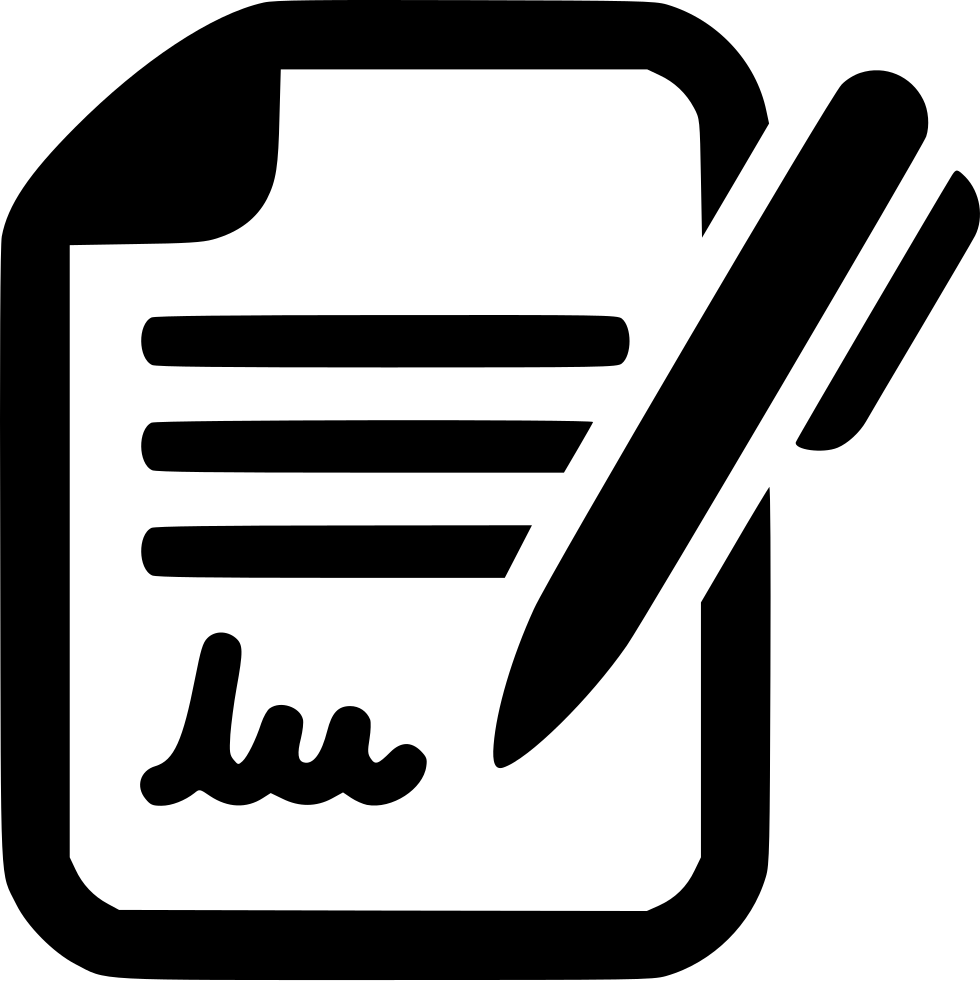 Полиграфическая организация
Наименование, юридический адрес
Индивидуальный
предприниматель
Ф.И.О. и полный адрес места жительства
Кандидат
Ф.И.О. и полный адрес места жительства
Избирательное
объединение
Наименование, юридический адрес
Печатные, аудиовизуальные, иные агитматериалы
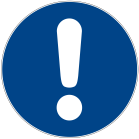 Уведомление со сведениями об изготовителе  
и заказчике
Сведения о заказчике
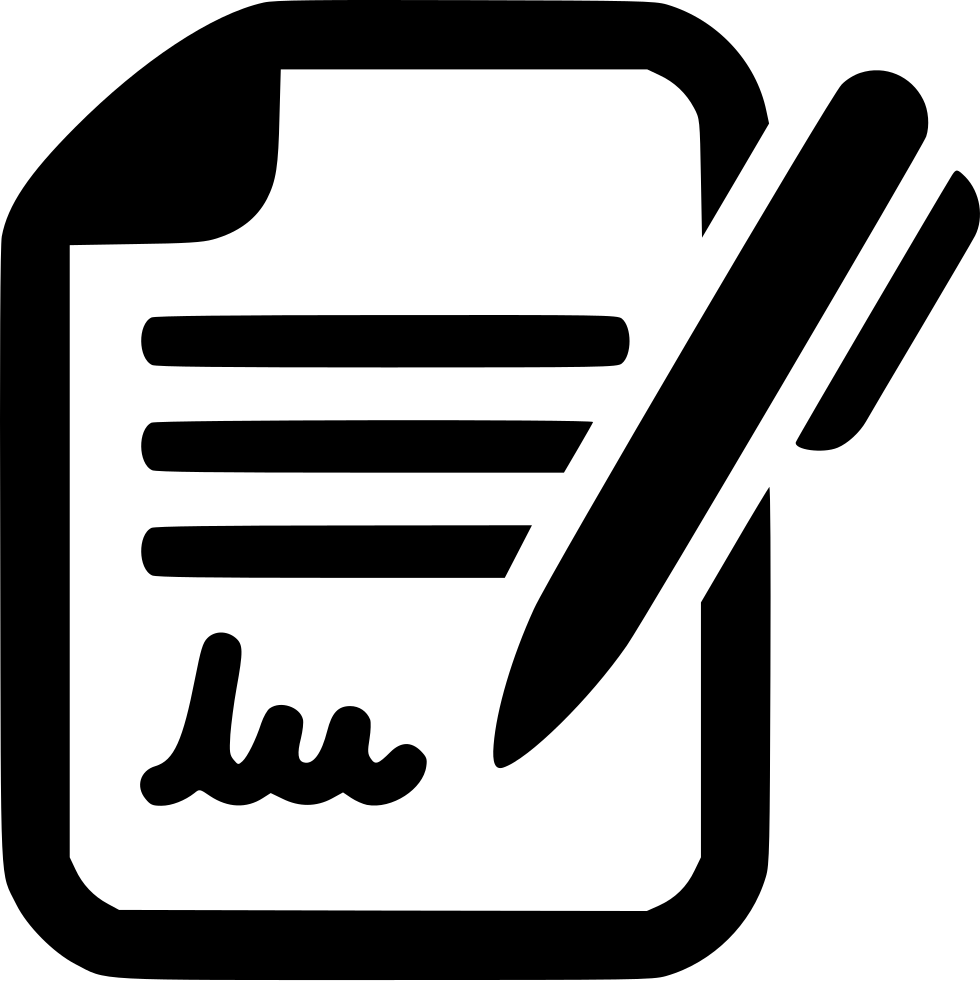 Кандидат
Ф.И.О. с указанием должности, на которую он избирается, полный адрес места жительства
Избирательное
объединение
Наименование, юридический адрес
Печатные, аудиовизуальные, иные агитматериалы
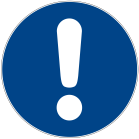 Копия документа об оплате изготовления агитационного материала
Агитационный материал изготовленный на собственном оборудовании
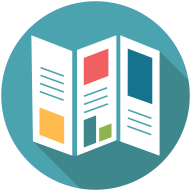 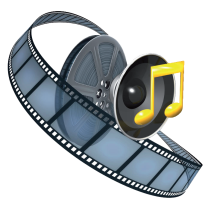 Печатный агитматериал
Аудиовизуальный агитматериал
Копия документа, подтверждающего приобретение за счет средств избирательного фонда расходных материалов (бумага, картридж)
Копия документа, подтверждающего приобретение за счет средств избирательного фонда цифрового носителя (компакт-диск, флеш-накопитель)